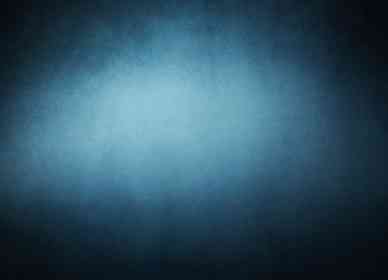 John the Beloved Disciple
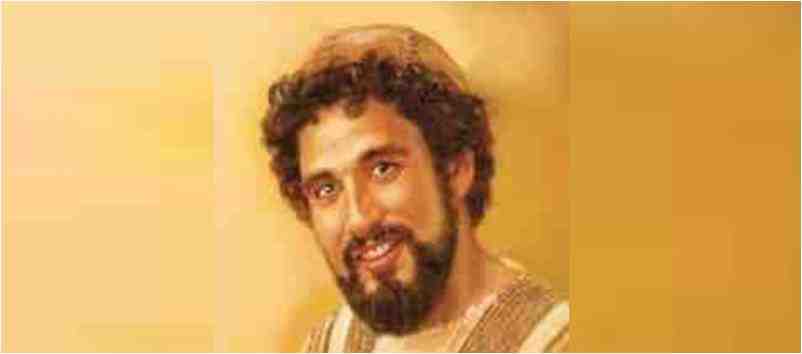 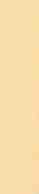 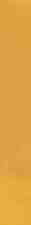 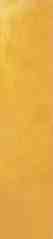 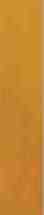 John 21:20-24
Jesus’ original followers..
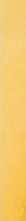 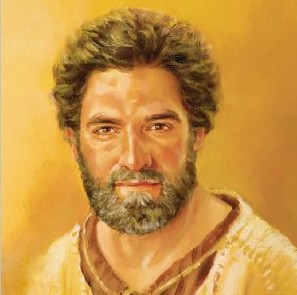 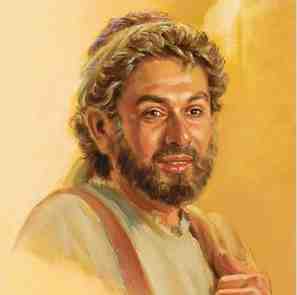 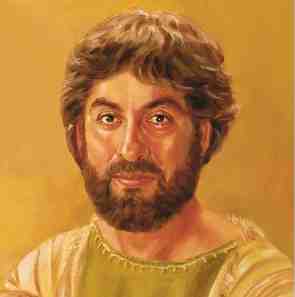 Peter the Impulsive Disciple
James the son of Zebedee
Andrew the Inviter
All very close to Jesus
How will you be remembered..
Abraham.. 
David.. 
Job.. 
John the Baptist..
This disciple..
“The disciple whom Jesus loved”..
Identified five times..
John 13:23 leaning on Jesus
Jn 19:26 care for Jesus’ mother
Jn 20:2  first to empty tomb
Jn 21:7 “It is the Lord”
21:20-24 .. wrote these things
Jesus loved them all..13:1, 15:13
He alone is called this..
1  Special Relationship..
John 13:18-25.. 
A shocking announcement
Leaning on Jesus’ bosom
Jn 1:18 Jesus and His Father
Sense of full reliance upon
Do you lean your full weight on Him?
2  Because of his Character..
Started with his call .. 
Jn 1:35-40 the other disciple
His spiritual perception..
Mark 9:33-38 begins to change
John 20:2-8  saw, believed
John 21:4-7  knew it was Jesus
Observing and becoming more like Jesus..
3  Shown in the things he wrote..
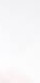 The nature of Jesus..
The Word, Lamb of God, God
Seven “I Am’s”
Became the apostle of love..
1 John .. 50 times
Love, but also truth.. 1 Jn 2:3-5
Visions from Patmos.. Victory in Jesus
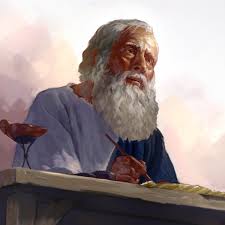 Outlived all the others.. Aged well
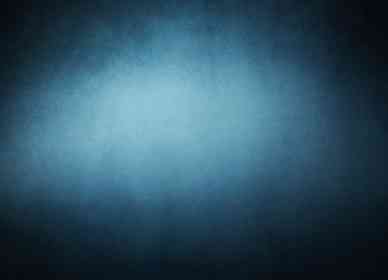 John the Beloved Disciple
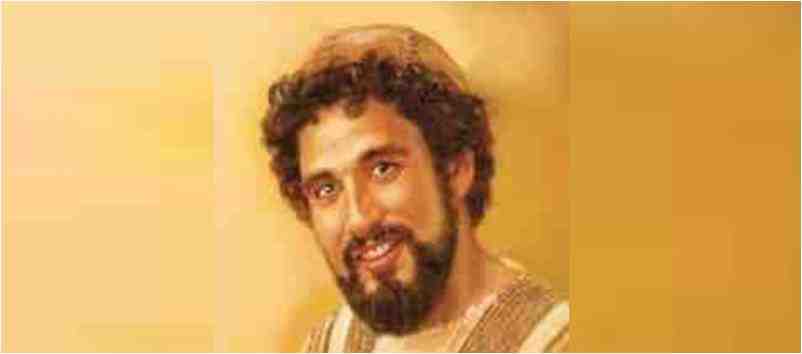 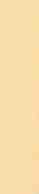 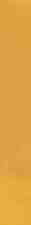 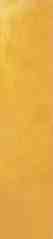 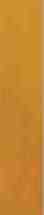 John 21:20-24